Figure 1. Overview of PlantCircNet workflow. (A) Identification of plant circRNAs. (B) Prediction of circRNA–miRNA–mRNA ...
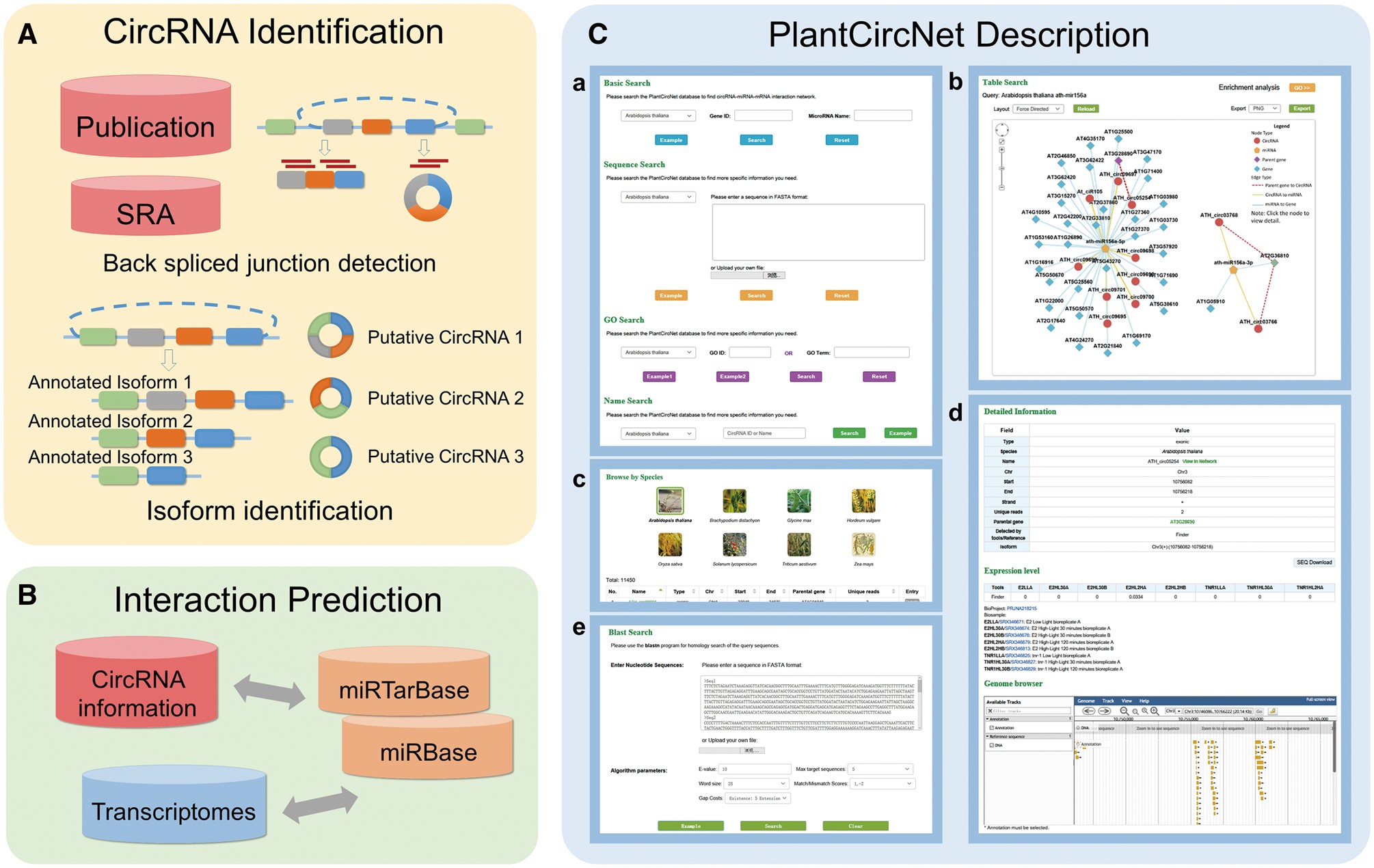 Database (Oxford), Volume 2017, , 2017, bax089, https://doi.org/10.1093/database/bax089
The content of this slide may be subject to copyright: please see the slide notes for details.
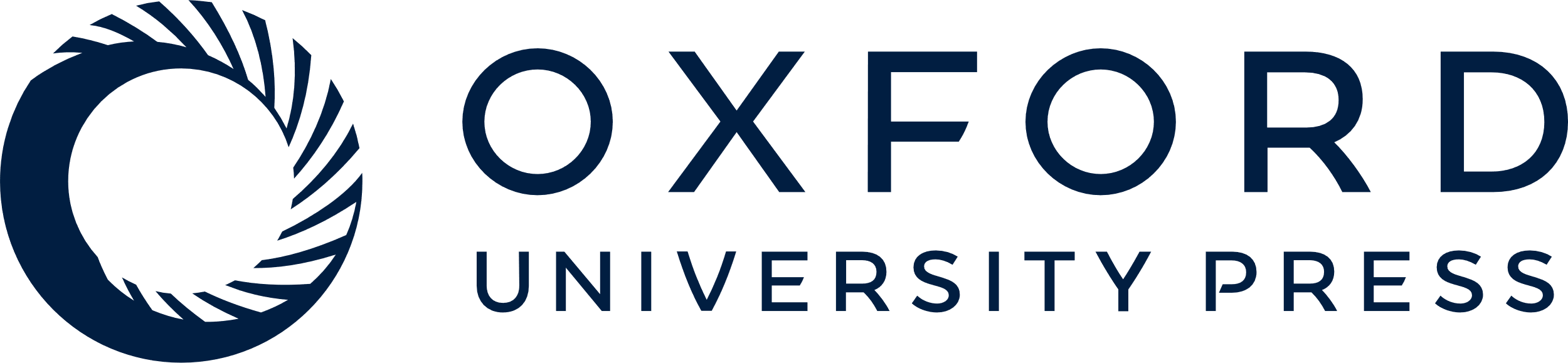 [Speaker Notes: Figure 1. Overview of PlantCircNet workflow. (A) Identification of plant circRNAs. (B) Prediction of circRNA–miRNA–mRNA interactions. (C) Features of PlantCircNet, (Ca) search page, (Cb) network visualization, (Cc) browse page, (Cd) detail page and (Ce) blast search.


Unless provided in the caption above, the following copyright applies to the content of this slide: © The Author(s) 2017. Published by Oxford University Press.This is an Open Access article distributed under the terms of the Creative Commons Attribution License (http://creativecommons.org/licenses/by/4.0/), which permits unrestricted reuse, distribution, and reproduction in any medium, provided the original work is properly cited.]